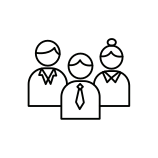 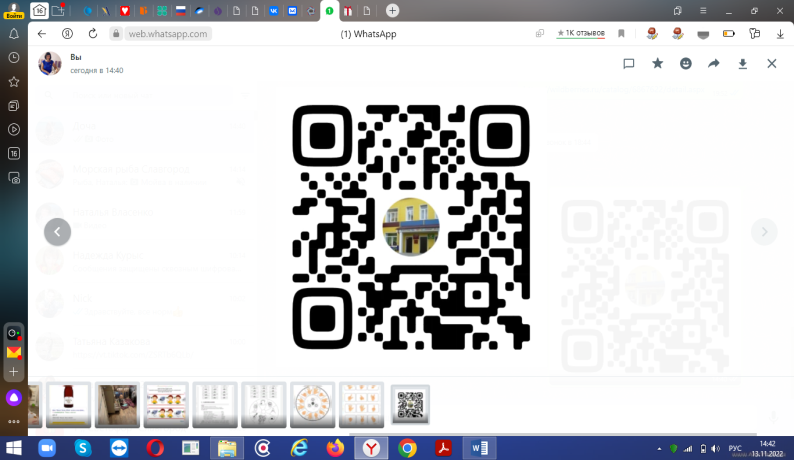 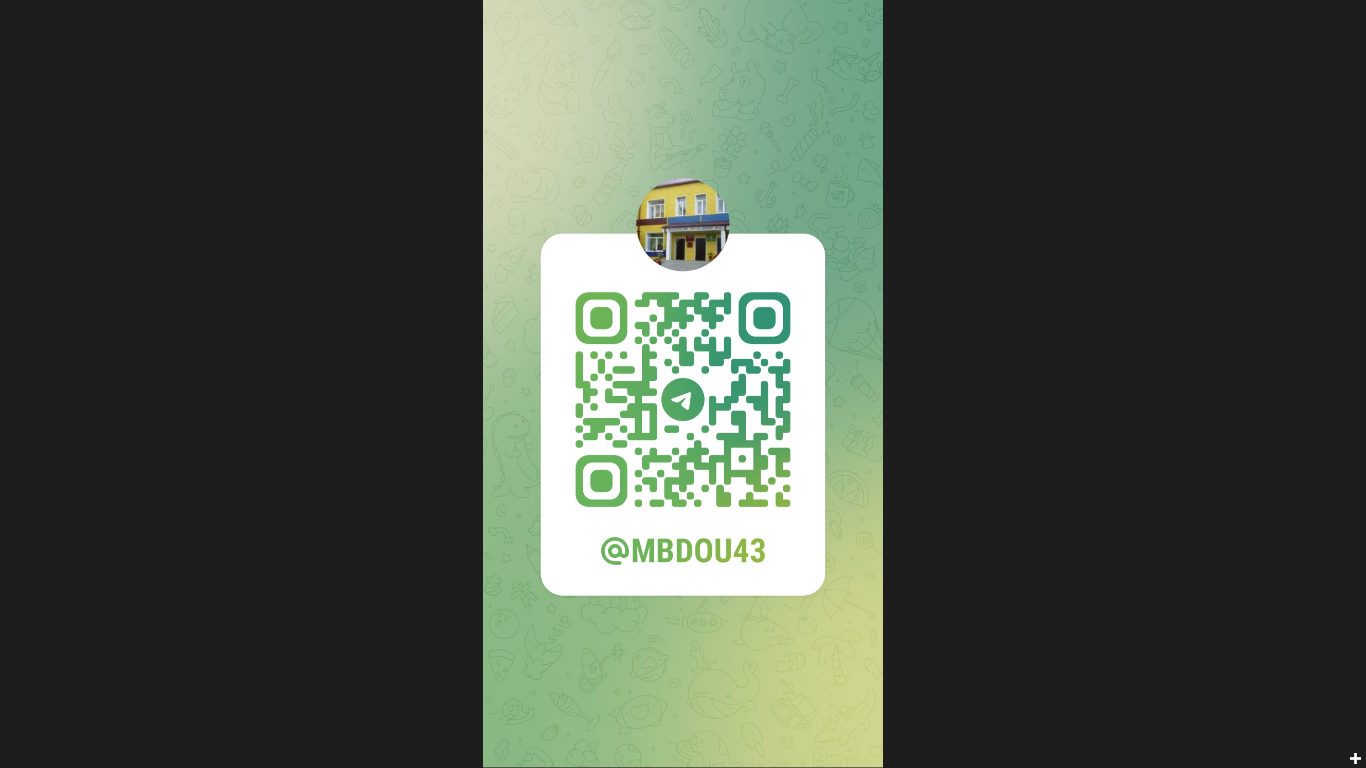 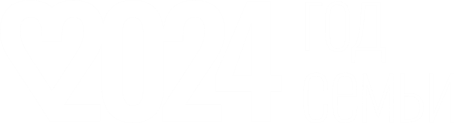 Муниципальное бюджетное дошкольное образовательное учреждение 
«Детский сад №43»
Пространство родительских инициатив
«Просвещение родительства в кадре событий ДОО»
Lorem ipsum dolor sit amet, consectetur adipiscing elit. Fusce semper feugiat nulla, et blandit nibh imperdiet vitae.
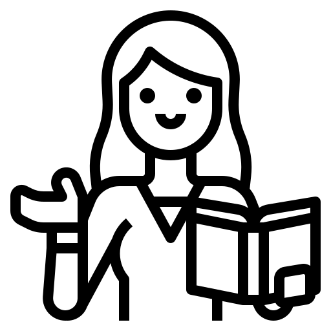 Блейхер Жанна Андреевна, заведующий МБДОУ «Детский сад № 43» г.Славгород
1
[Speaker Notes: Photos by Freepik]
Информационная  справка
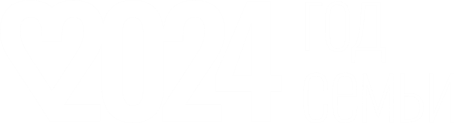 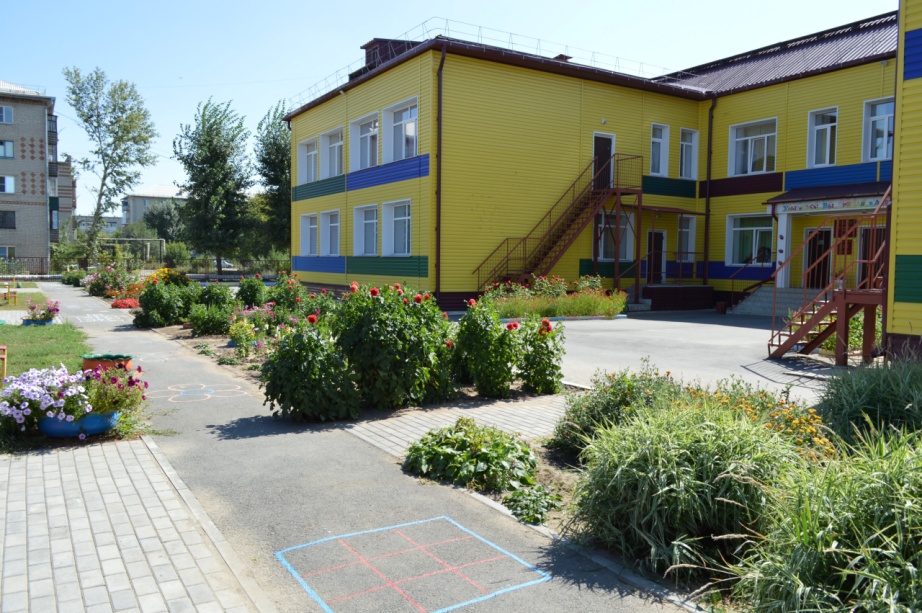 Режим и график работы ДОО: ежедневно с 7:30 до 18:00, выходные – суббота, воскресенье, праздничные дни.Режим работы филиалов:-длительность работы- 10,5 часов-ежедневный график работы – с 7.30 до 18.00,  исключая  выходные и праздничные дни.Телефон: 8(38568) 5- 60- 94Адрес электронной почты:  slav-dou43@22edu.ruУчредитель: комитет администрации г.Славгорода Алтайского края по образованию,Юридический адрес Учредителя: 658820, Сибирский федеральный округ, Алтайский край, г. Славгород, ул. К. Либкнехта, 136.Фактический адрес Учредителя: 658820, Сибирский федеральный округ, Алтайский край, г. Славгород, ул. К. Либкнехта, 136.Наш сайт: ds43slavgorod.edu22
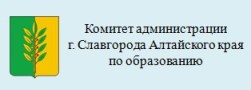 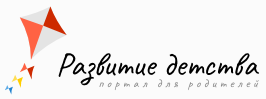 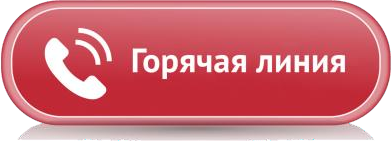 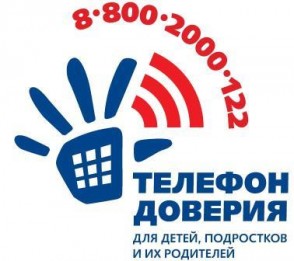 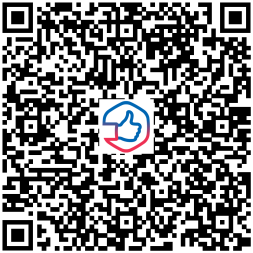 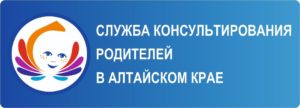 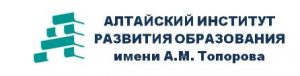 2
Реализация образовательных инициатив в пространстве МБДОУ «Детский сад №43» г.Славгород, Алтайский край
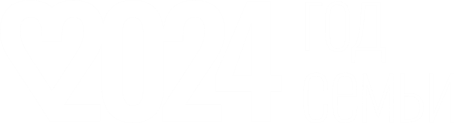 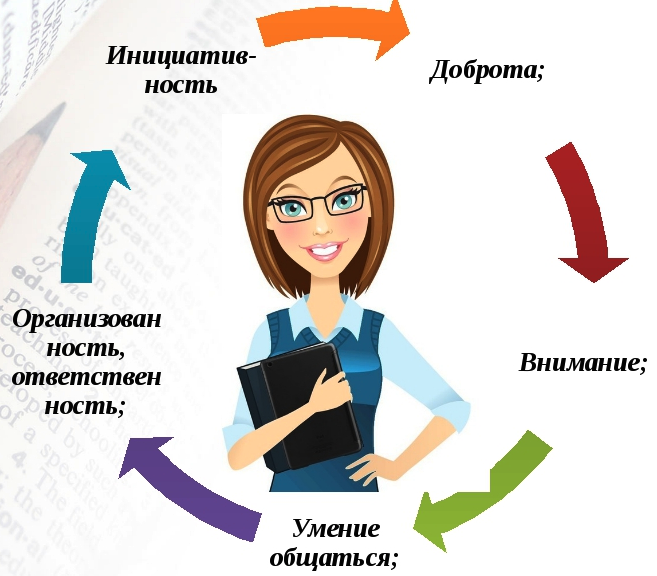 124 развивающихся педагогов
5 Методических служб
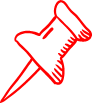 Информационная  справка
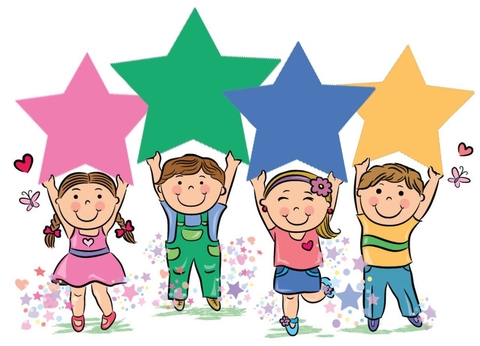 59 групп для детей
 дошкольного возраста
1151 ребенок
3
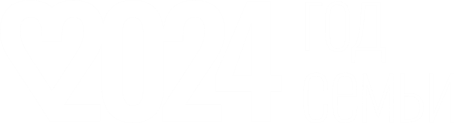 Цель и задачи: поддержка и реализация пространства родительских инициатив
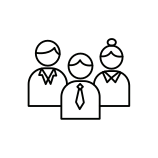 Одной из основных целей и требований Федерального государственного образовательного стандарта дошкольного образования – установление доверительных отношений между детьми, родителями и педагогами, объединение в единую команду, развитие потребности совместно решать задачи воспитания, обучения и развития детей дошкольного возраста.
Повышение мотивации и активное вовлечение родителей(законных представителей)
в процесс продуктивного взаимодействия с педагогическим коллективом ДОО через использование интерактивных форм и методов сотрудничества, содействия и партнерства.
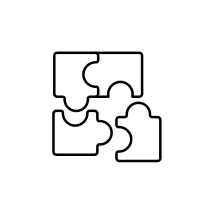 Создание оптимальных условий для обеспечения семейного благополучия, ответственного родительства, повышение авторитета родителей в семье и обществе.
Актуализация знаний родителей о важности и особенностях воспитательно-образовательной работы с детьми младенческого, раннего и дошкольного возраста, понимание их участия в общем деле воспитания, обучения и развития детей.
[Speaker Notes: Photos by Jcomp / Freepik]
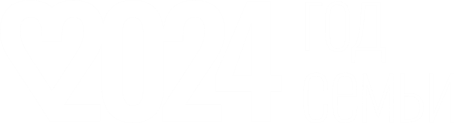 Деятельность Родительских клубов 
(изготовление семейных фотоколлажей, семейные детско-взрослые проекты, совместные творческие выставки, досуги, развлечения, чаепития )
Использование в ДОО содержательных пространств реализации родительских инициатив
День родительского самоуправления  
«В мире дошкольного детства»
Родительский журфикс «Воспитание наших детей»
5
Пространство родительских инициатив: клубное движение
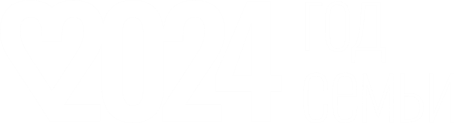 Родительский  клуб «ЗОЖиК»
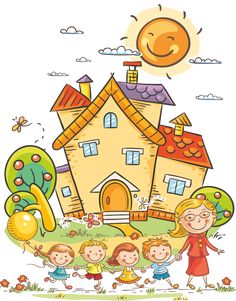 Клуб «Родительский причал»
Родительский  клуб по патриотическому воспитанию 
                              «Росток памяти»
Клуб «Содружество «Родитель +»
Родительская  гостиная «Детские Бирюльки»
РОДИТЕЛЬСКИЙ  КЛУБ «ЗОЖиК»  
Цель: установление сотрудничества педагогов ДОО и семьи в вопросах преемственности воспитания, физического развития и  оздоровления воспитанников, приобщения детей и членов их семей к трансляции здорового образа жизни.
Иллюстрации деятельности родительских клубов
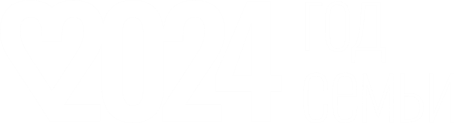 Утренняя гимнастика «Семейная зарядка»
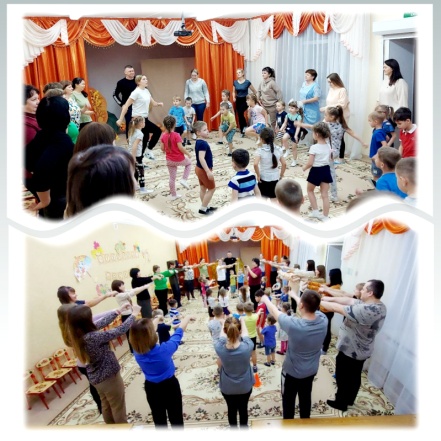 1
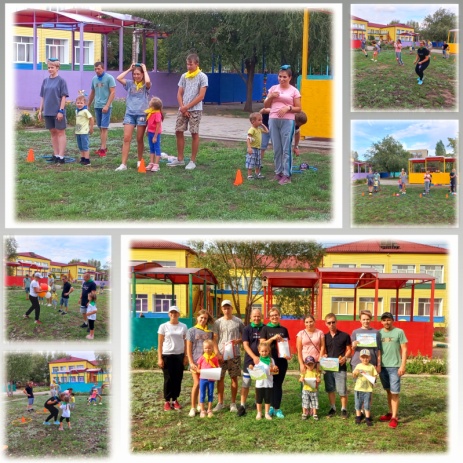 Спортивное развлечение «Семейная Спартакиада»
Кросс-нации, дни здоровья
ЗОЖиК
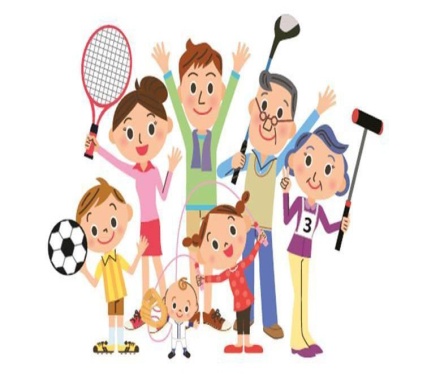 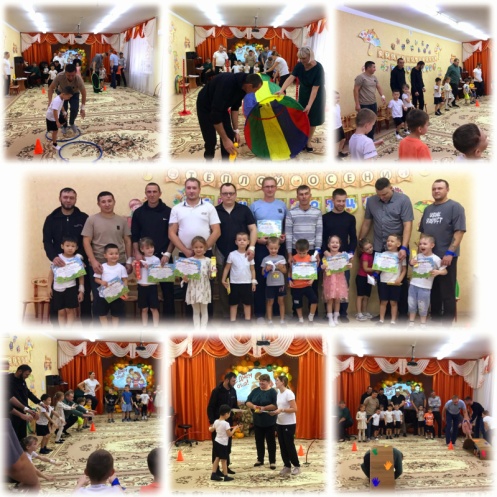 Мастер-класс
 «Физкультура вместе с мамой»
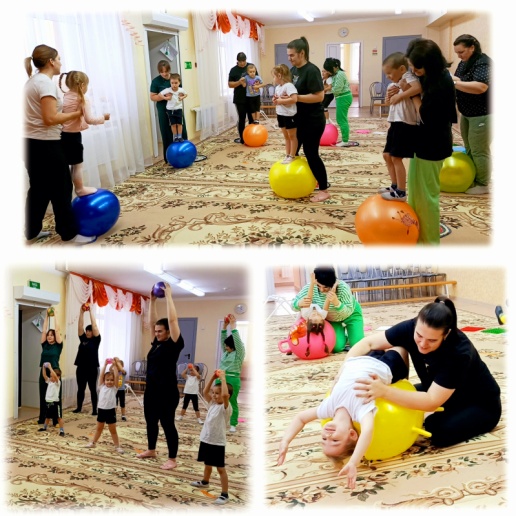 Спортивная эстафета
 «Папа может»
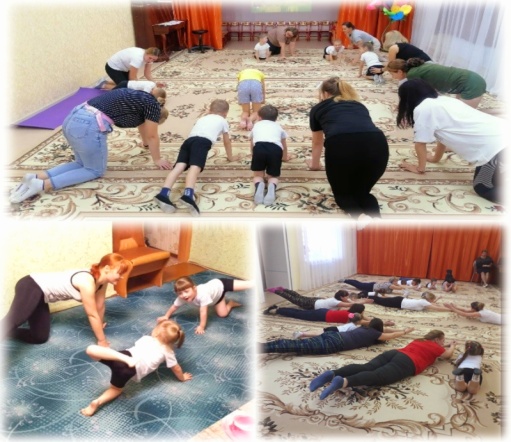 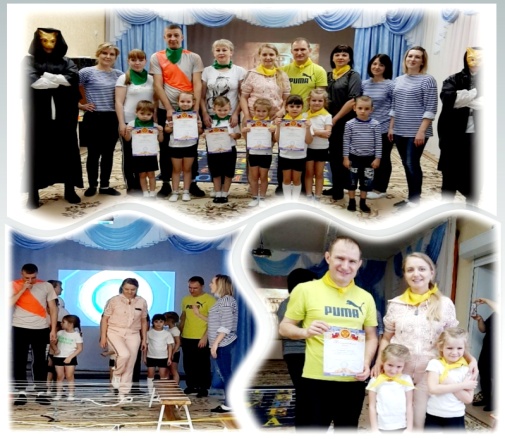 Спортивно-интеллектуальная игра «Форт-Боярд»
Практикум для родителей «Детская Йога»
МБДОУ «Детский сад №43»
[Speaker Notes: Photos by Freepik]
Клуб «Содружество «Родитель +»
Цель: создание просветительской платформы для эффективного взаимодействия родителей и педагогов, повышение родительской компетентности и их педагогической культуры в вопросах образования на этапе дошкольного детства .
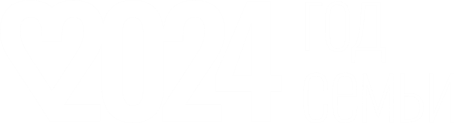 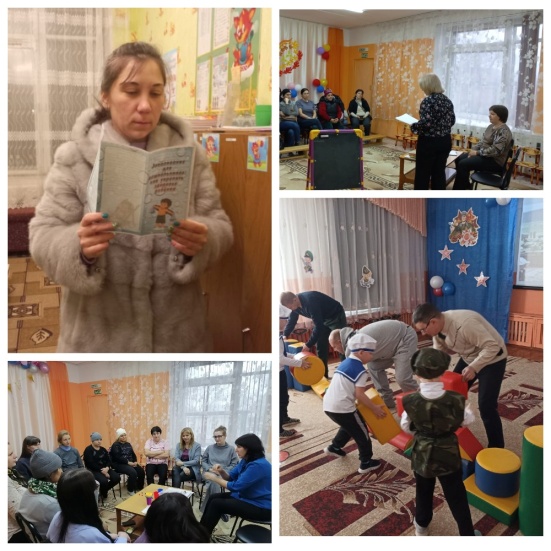 Досуг-День Матери                                 «С мамочкой я всё преодолею»
2
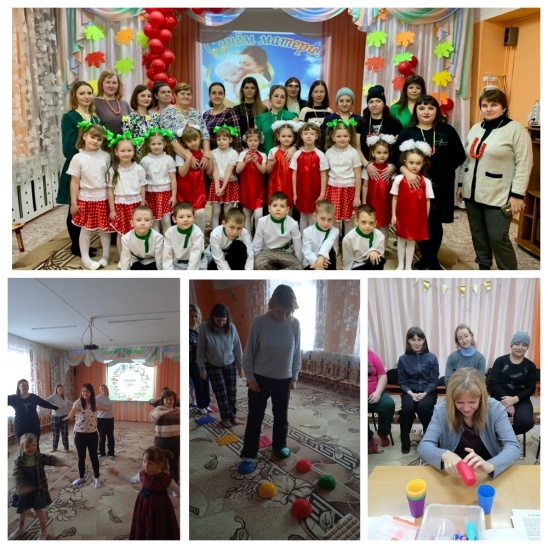 Консультационные практики, «Разговоры о важном»
Технологии тимбилдинга «Мы вместе»
Вопрос-ответ «Детские вопросы: как на них реагировать и отвечать?»
Проектный интенсив  для родителей «Играю, двигаюсь, учусь»
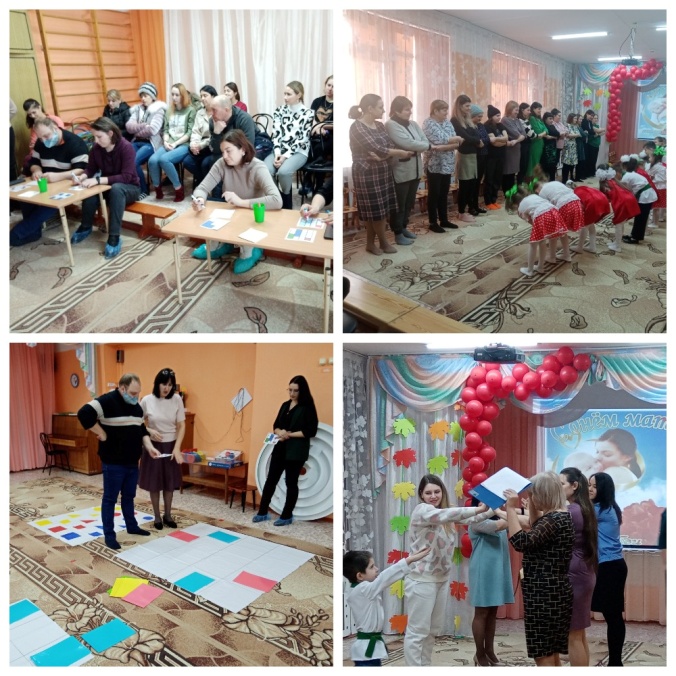 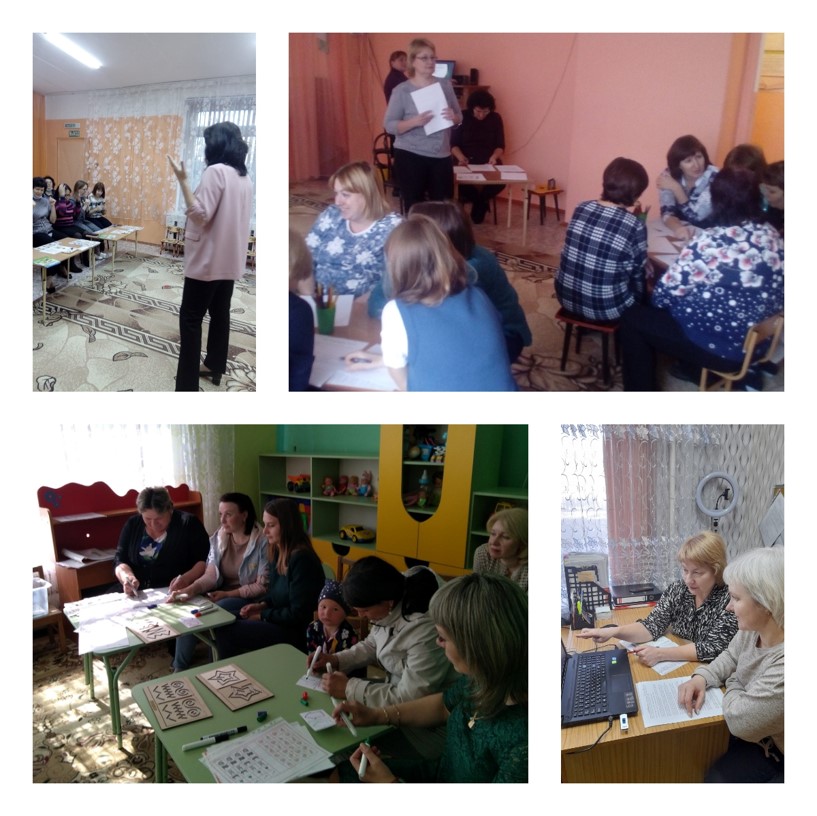 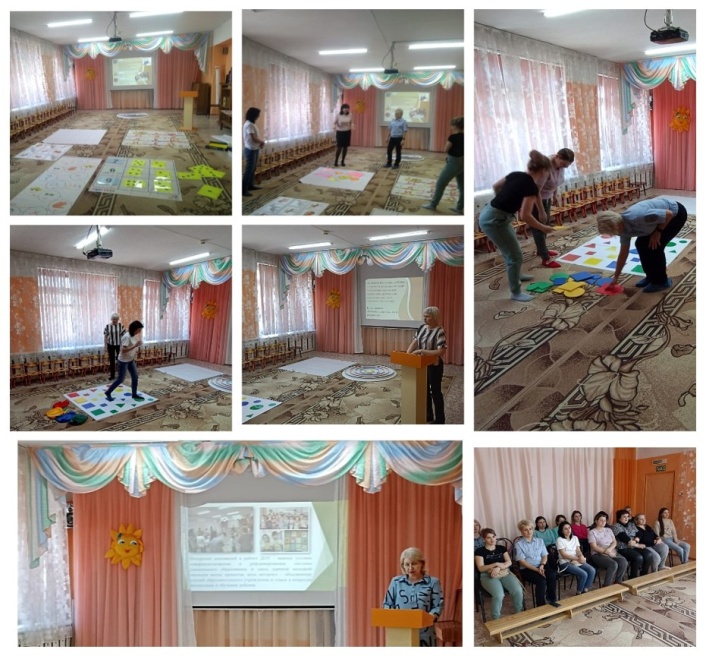 Филиал МБДОУ «Детский сад№43»-»детский сад №33»
[Speaker Notes: Photos by Freepik]
Родительский  клуб по патриотическому воспитанию «Росток памяти»
 Цель: повышение родительской компетентности и проектирование эффективного взаимодействия по гражданско-патриотическому воспитанию детей в едином образовательном пространстве семьи и ДОО.
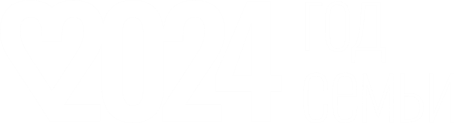 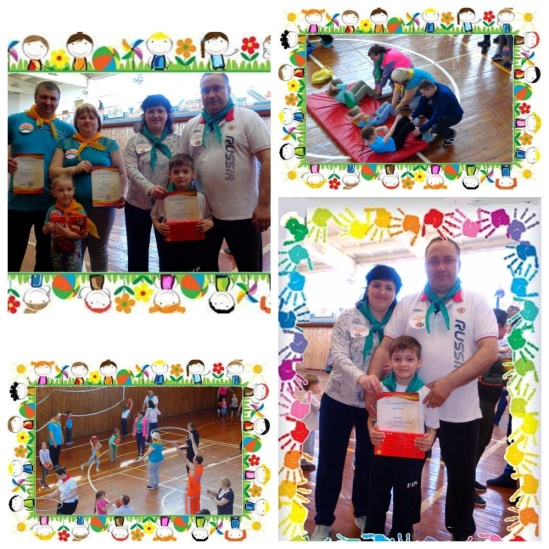 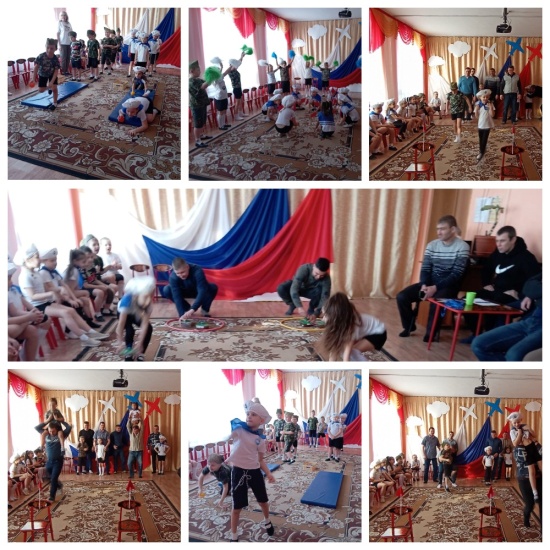 3
Эстафета «Папа, мама, я дружная  семья»
Семейная Зарница 
«Военно- патриотическая игра»
Разговор о важном
 «Семейный патруль»
Семейный конкурс
 «Песни, опаленные Войной»
,
Лента памяти «Память бережно храним»
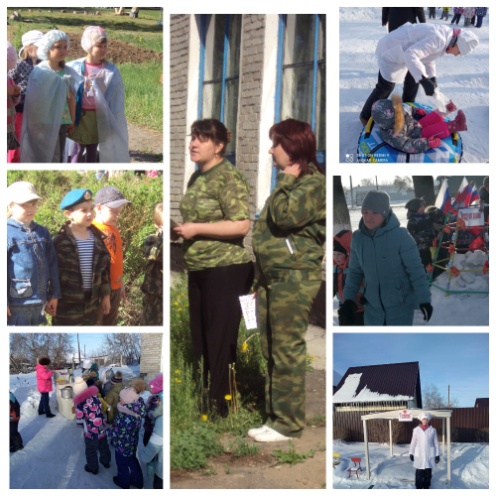 Память вечно храним
 (возложение цветов на Мемориал)
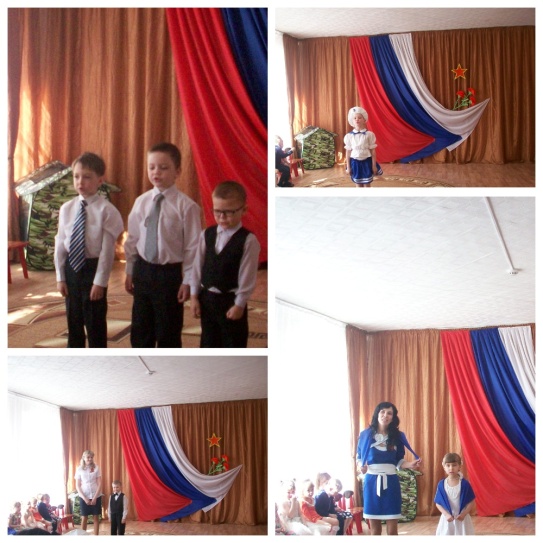 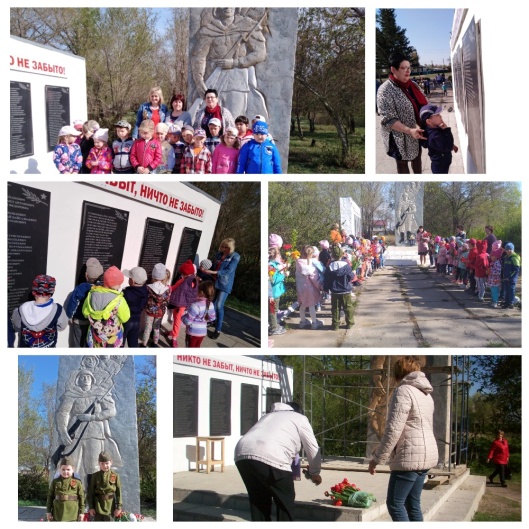 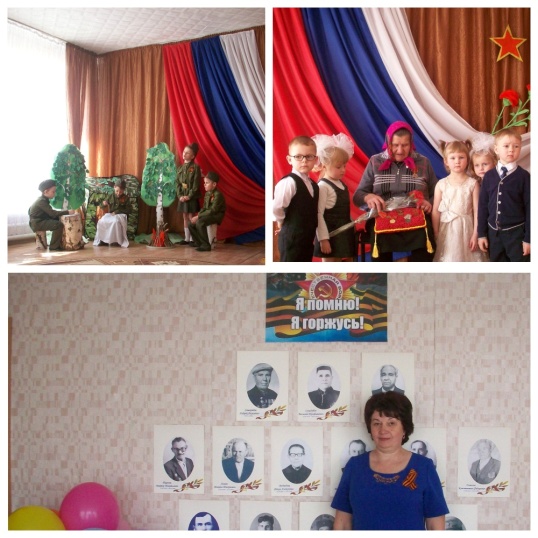 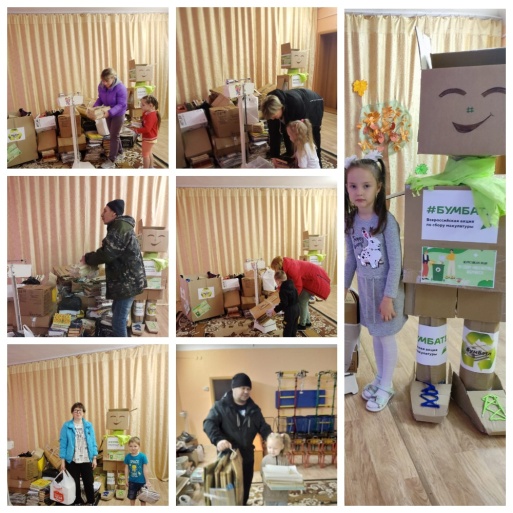 Участие в шествии «Бессмертный полк»
Филиал МБДОУ «Детский сад№43»-»детский сад «Колосок»
[Speaker Notes: Photos by Freepik]
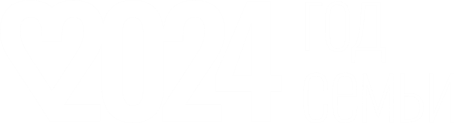 Клуб «Родительский причал» - 
взаимодействие родителей со специалистами ДОО. 
   Цель : создание условий для формирования доверительных
   и ответственных отношений между родителями воспитанников и специалистами ДОО,
    комплексное психолого-педагогическое сопровождение семей
4
Музыкальная театрализация «Сказочный мир в семье»
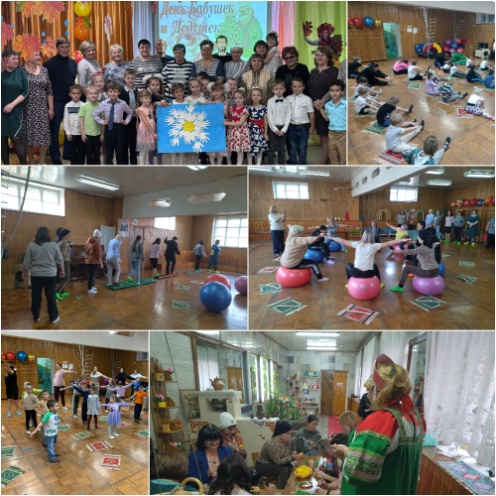 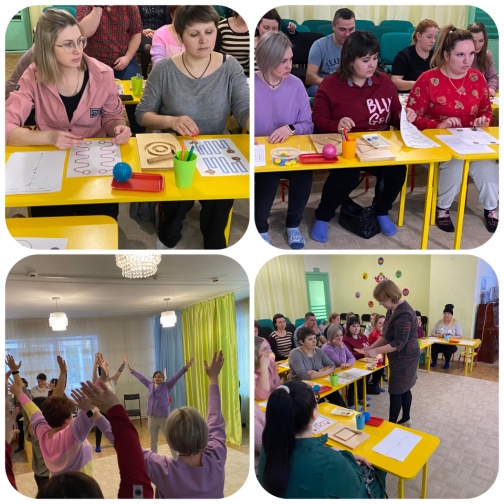 Тренинг с учителем-логопедом 
«МЫ ВМЕСТЕ»
Педагог-психолог «День открытых дверей «ДОВЕРИЕ»
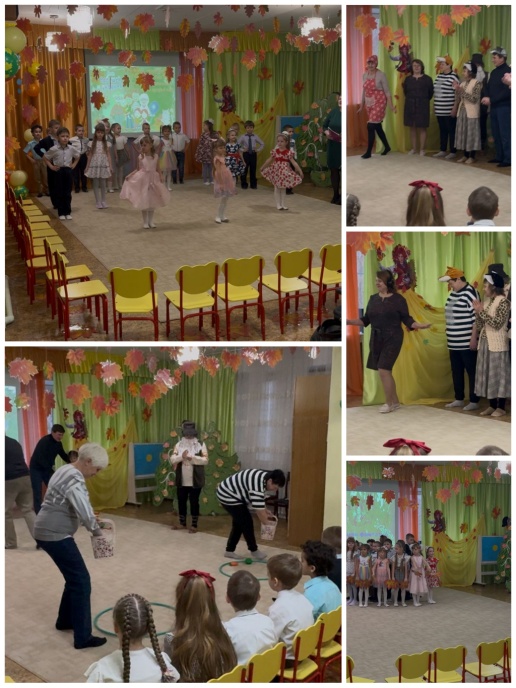 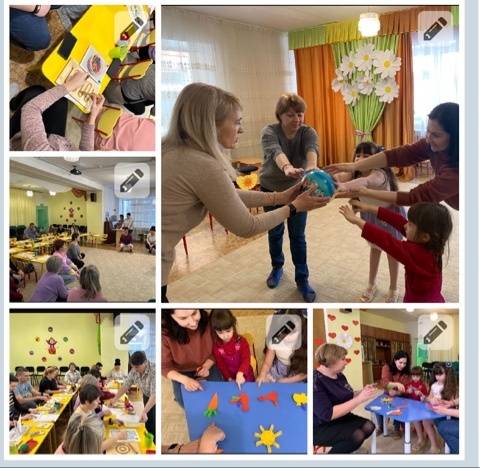 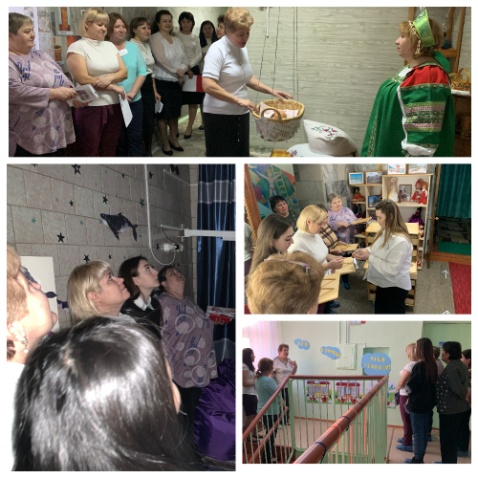 Мастер-класс «Наши руки –наши знания»
Образовательный терренкур с инструктором по физической культуре 
«Тропа здоровья»
Филиал МБДОУ «Детский сад№43»-»детский сад №40»
[Speaker Notes: Photos by Freepik]
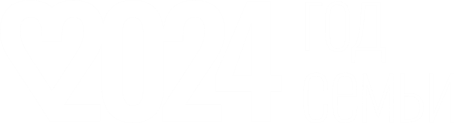 Родительская  гостиная «Детские бирюльки»
 
Цель: укрепление семейных отношений; создание возможностей для совместного досуга родителей и детей (тематические праздники, игры, спортивные мероприятия), способствующие укреплению семейных отношений, традиций, ценностей и связей в диаде  «ДОО- семья»
5
День Отца «Лучший папа мой»
Экспедиция-путешествие «Семейные традиции»
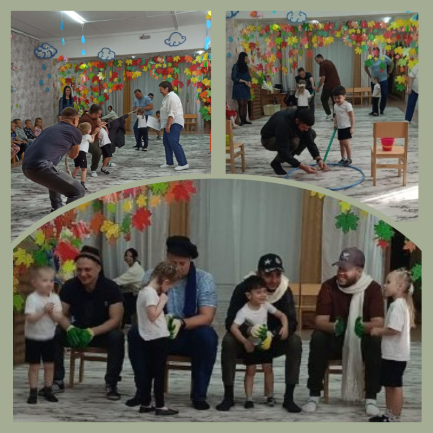 Драматизация «Веселые игры с Петрушкой»
Мастер –класс по изготовлению оберега куклы Желанницы
Мастер-класс  по росписи глиняных игрушек
Практикум «Какие игрушки выбирают ваши дети»
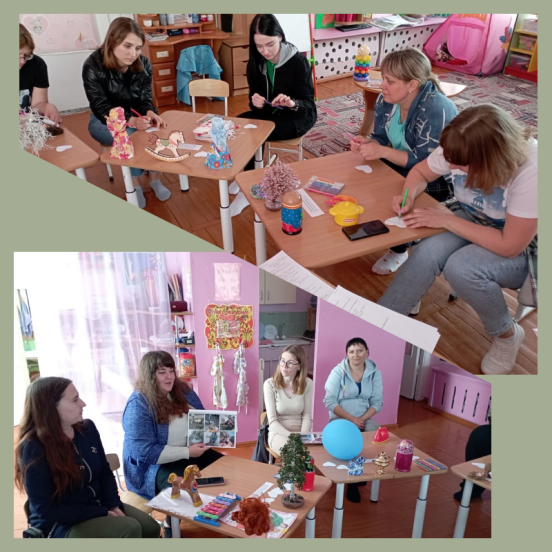 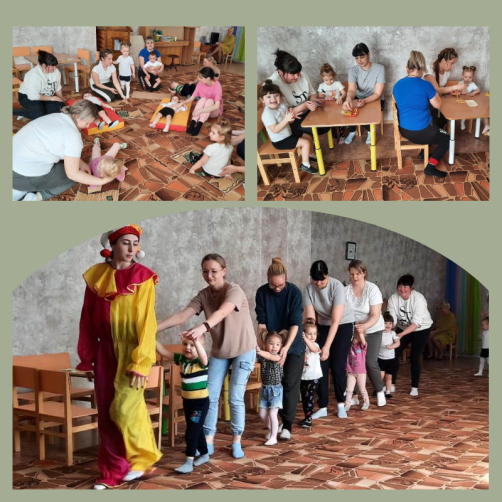 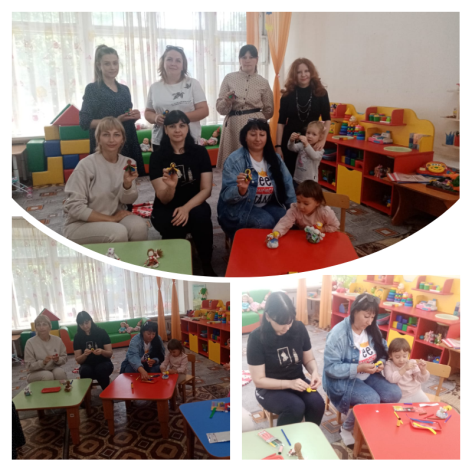 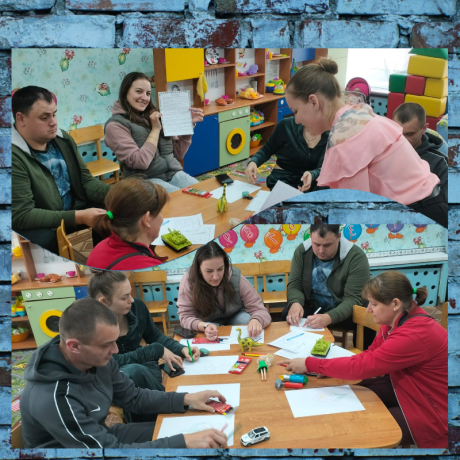 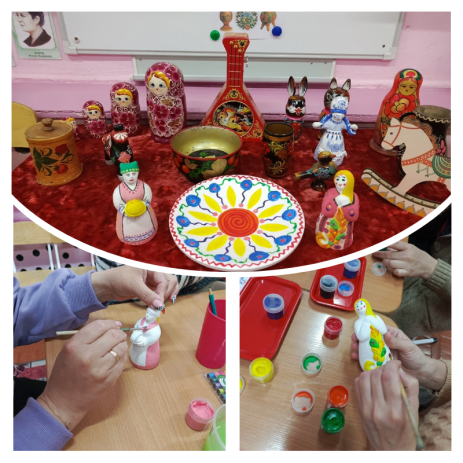 Филиал МБДОУ «Детский сад№43»-»детский сад №41»
[Speaker Notes: Photos by Freepik]
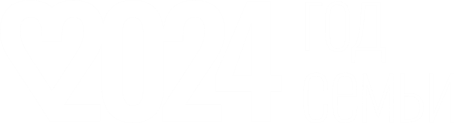 День родительского самоуправления  «В мире дошкольного детства»
Цель мероприятия: привлечение родителей к участию в воспитательно - образовательном процессе через инновационную форму; зарождение новой традиции в ДОО – День родительского самоуправления.
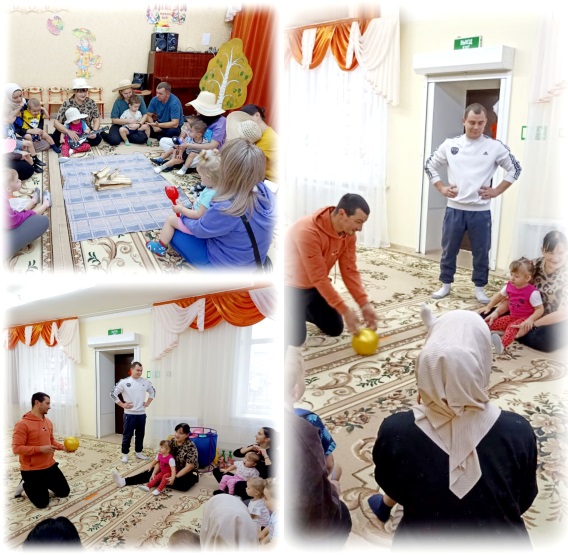 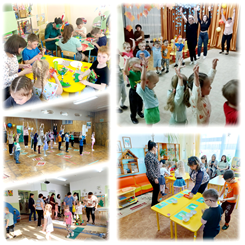 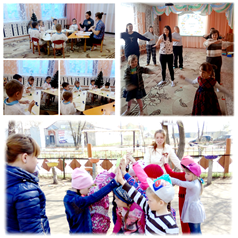 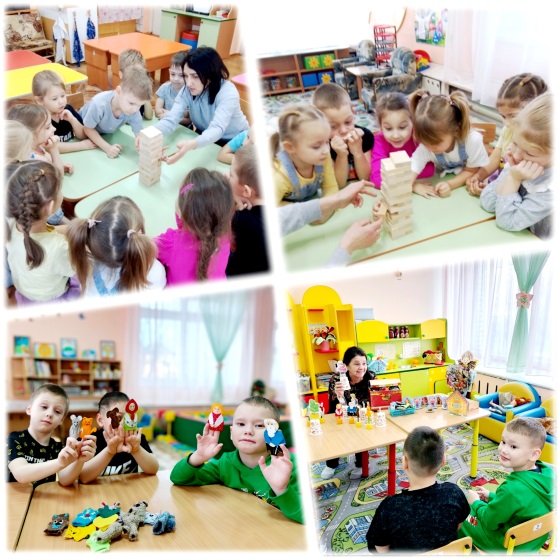 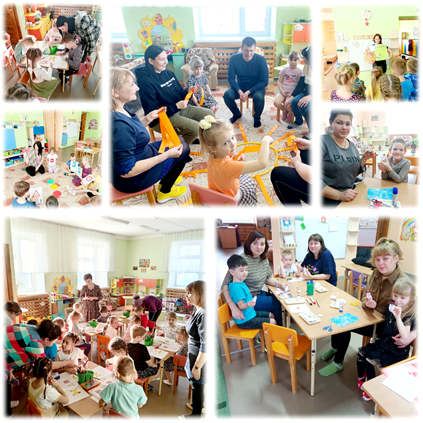 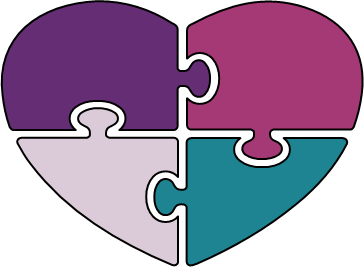 МБДОУ «Детский сад№43» и филиалы
[Speaker Notes: Photos by Freepik]
РОДИТЕЛЬСКИЙ ЖУРФИКС «Воспитание наших детей»

  Цель мероприятий:
   - повысить уровень педагогической культуры родителей;
   - апробировать новую форму работы с родителями, что повысит их освещённость в вопросах
     обучения, воспитания детей дошкольного возраста;
   - создать в ДОО команду специалистов по вопросам взаимодействия с родителями 
     воспитанников, их качественного консультирования.
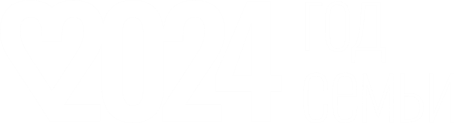 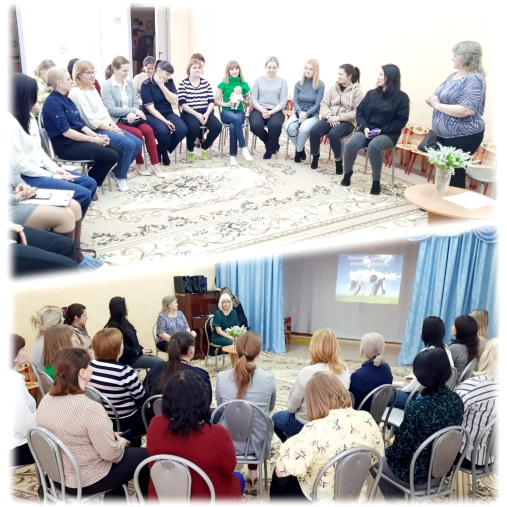 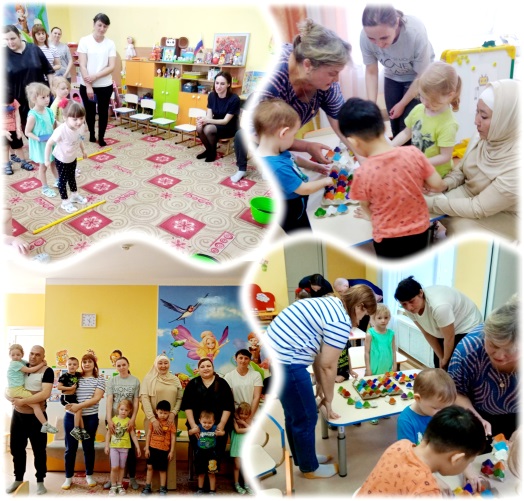 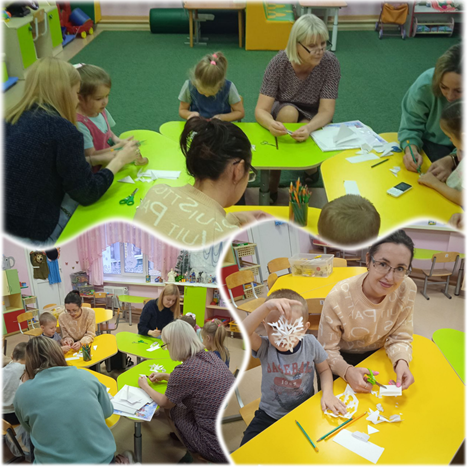 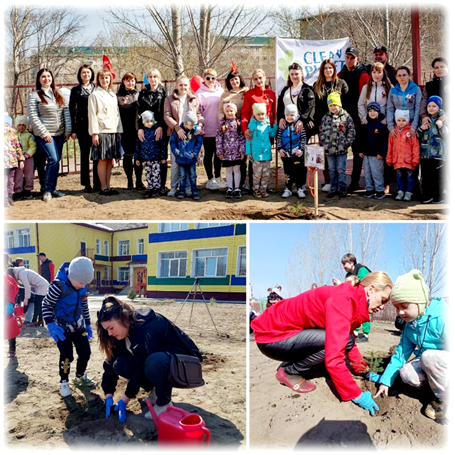 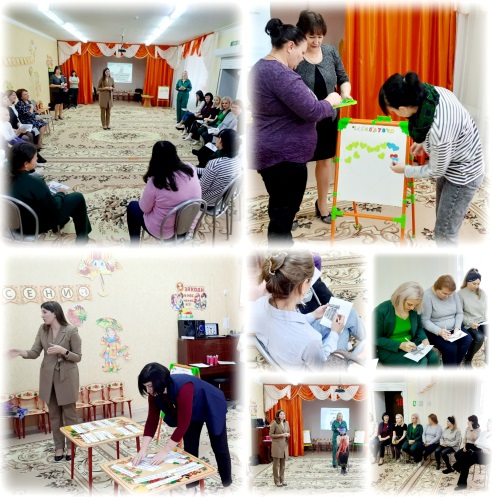 Вечер вопросов и ответов
Игровые сеансы
Мастер-класс 
«Волшебная снежинка»
Тренинг 
«Как мы чувствуем друг друга»
Акция «Сад памяти»
МБДОУ «Детский сад№43»
[Speaker Notes: Photos by Freepik]
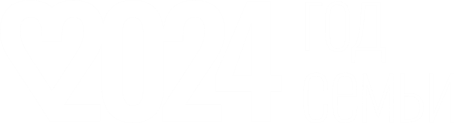 Нас поддерживают
ФГБНУ «Институт возрастной физиологии Российской академии образования»
- разработка мер государственной поддержки в части подготовки и внедрения программ просветительской деятельности для родителей
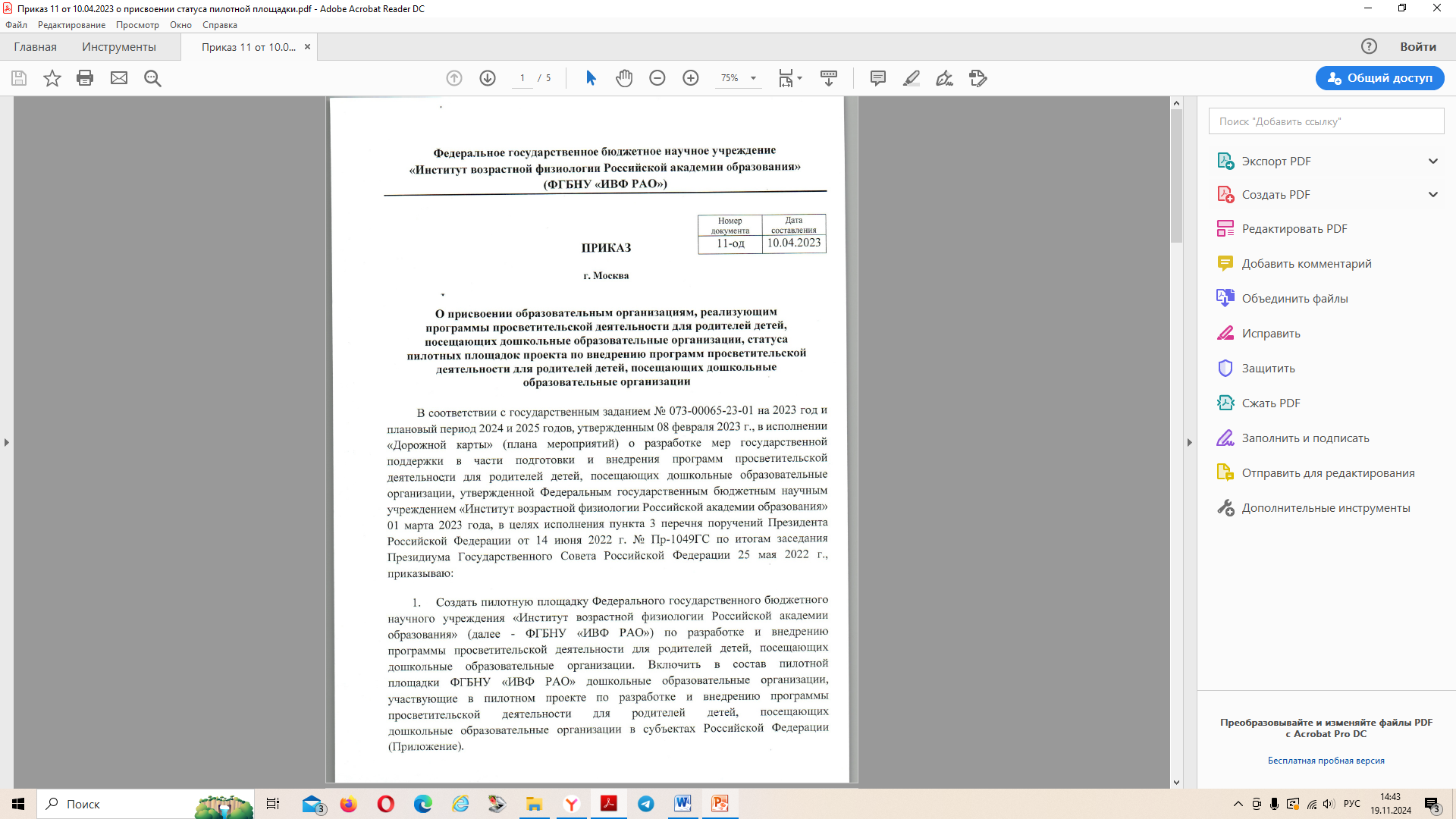 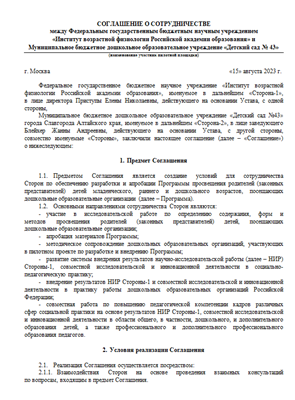 Министерство образования и науки Алтайского края 
– создание единого информационного пространства, 
направленного на повышение доступности поддержки 
Родителей,  воспитывающих детей дошкольного возраста
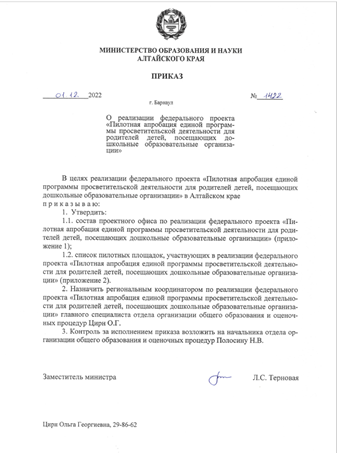 Комитет по образованию администрации муниципального 
округа г.Славгород Алтайский край 
– проектирование условий с целью совершенствования педагогической и родительской компетентности при 
Поддержке родительских инициатив в условиях ДОО
14
[Speaker Notes: Photos by creativeart / Freepik]
Создаем будущее 
вместе!
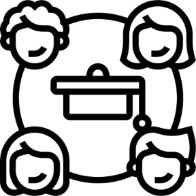 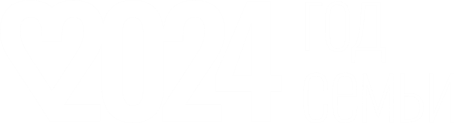 Реализация представленной целостной системы организации  форм и методов работы по взаимодействию педагогического коллектива  МБДОУ «Детский сад №43» г.Славгорода Алтайского края  и его 4 филиалов с родителями (законными представителями) воспитанников позволяет продуктивно решать широкий спектр задач родительского просвещения, вовлекать их в образовательную деятельность и содействовать формированию ответственного и позитивного родительства.
15
[Speaker Notes: Photos by Freepik]